„Információvédelem menedzselése”

Budapest, 2018. november 21.
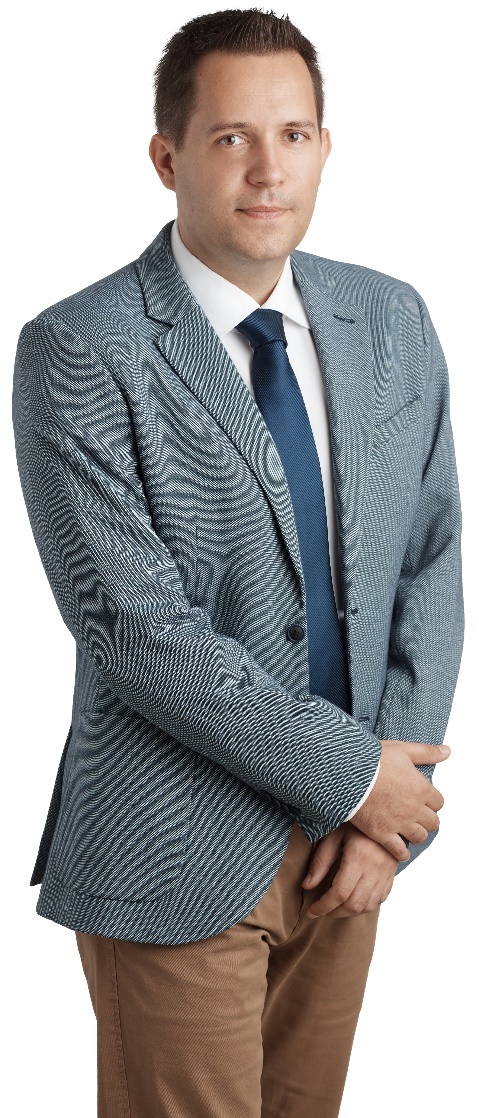 Bevezető gondolatok


Csuka Dénes
Hétpecsét Információbiztonsági Egyesület, titkár

www.hetpecset.hu
Hétpecsét Egyesület
2001 - 2004  	Értékteremtő munkacsoport
2004 – 		Megalakul a Hétpecsét Egyesület

az információs társadalom biztonságának támogatása
az információvédelem kultúrájának és ismereteinek terjesztése, a tudatosság kialakítása
információvédelmi szakmai műhely létrehozása
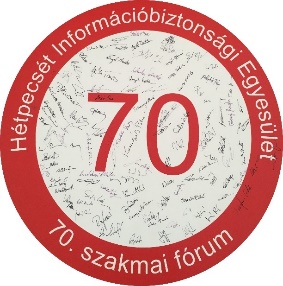 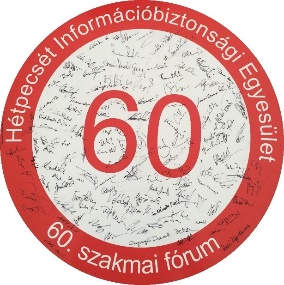 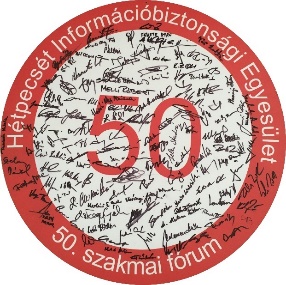 16 év civil tapasztalat
80+ szakmai fórum, 400 előadás, 120-170 látogató/fórum
2000 fős címlista
szakmai díjakat adunk
	- Az év információbiztonsági dolgozata
	- Az év információbiztonsági újságírója
szakmai díjakat kapunk (ITBN: „kiemelkedő ismeretterjesztő, evangelizáló tevékenységéért”)
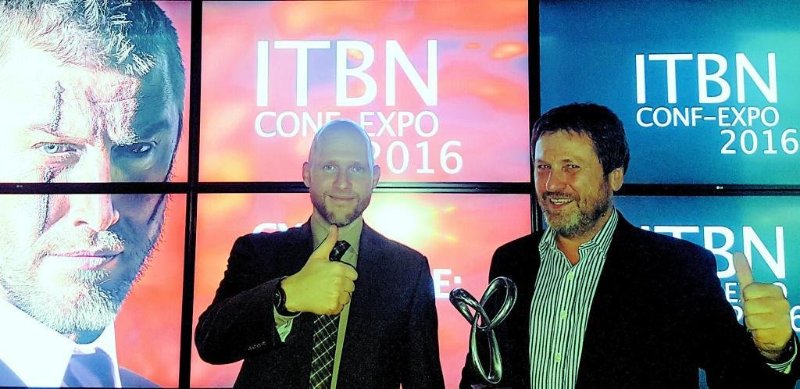 3
Köszönjük a támogatást!
30+ magán pártoló tag!
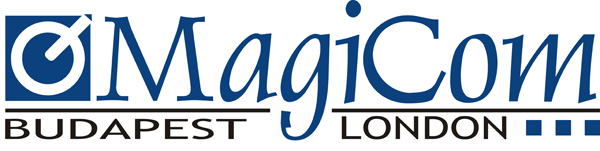 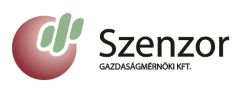 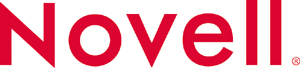 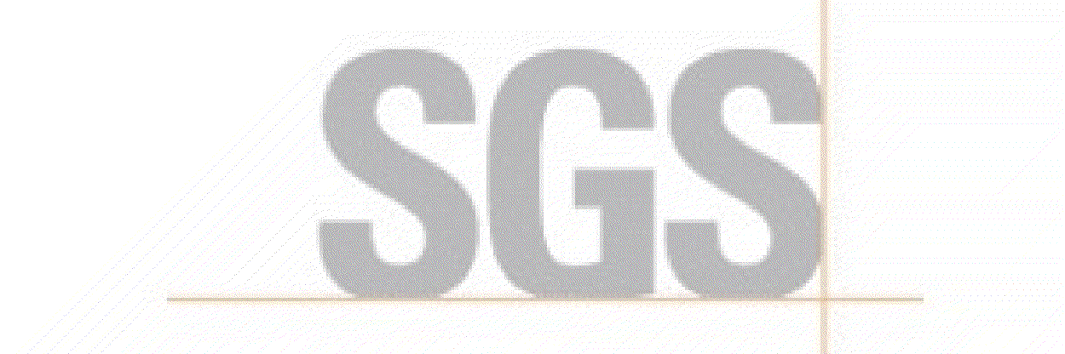 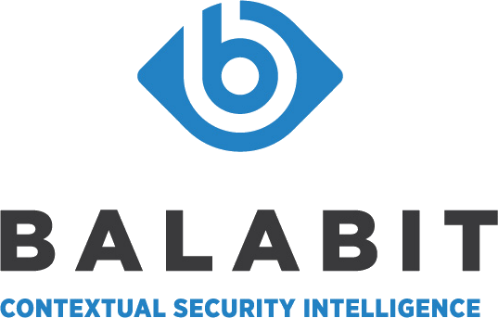 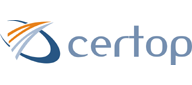 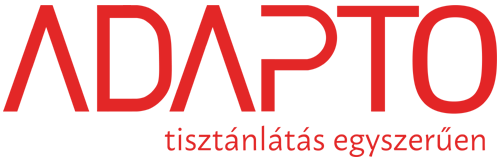 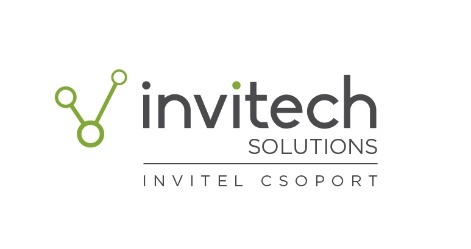 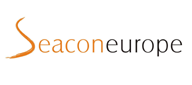 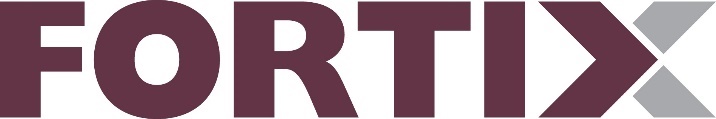 GDPR után!
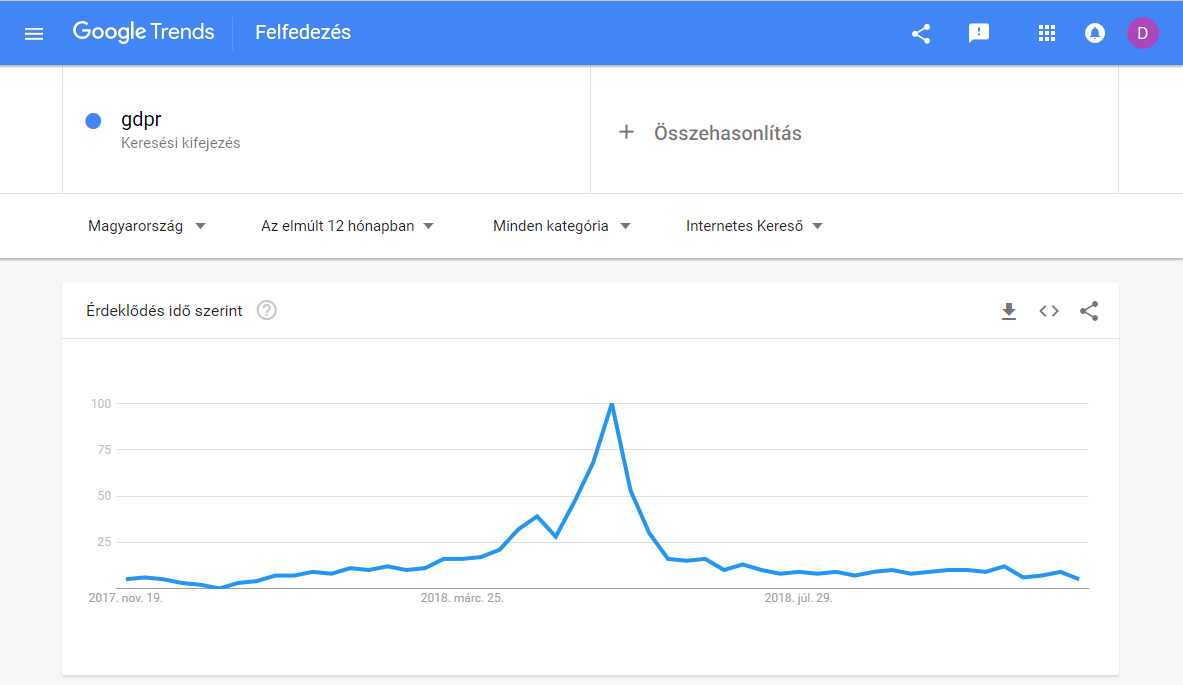 Megszülettek az első büntetések:

Osztrák térfigyelő kamera 
	(4.800 EUR)

Portugál kórház
	(400.000 EUR)

Megnövekedett bejelentésszám a nemzeti adatvédelmi hatóságokhoz
HÉTPECSÉTES TÖRTÉNETEK 2.5 - GDPR-antológia
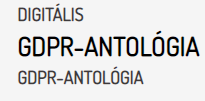 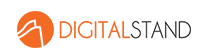 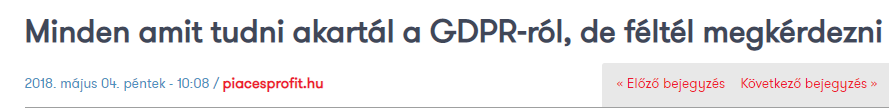 Miben lesz más 2.6?
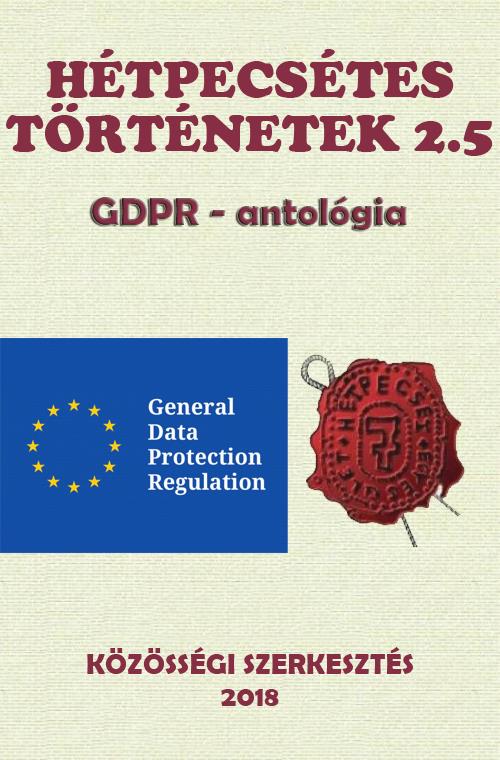 2.6
Információ törvény változás a GDPR hatására.
Üzleti titok, 07.20.-án megjelent új törvény
NAIH állásfoglalás,A NAIH bírságolási gyakorlata
7
Mai program
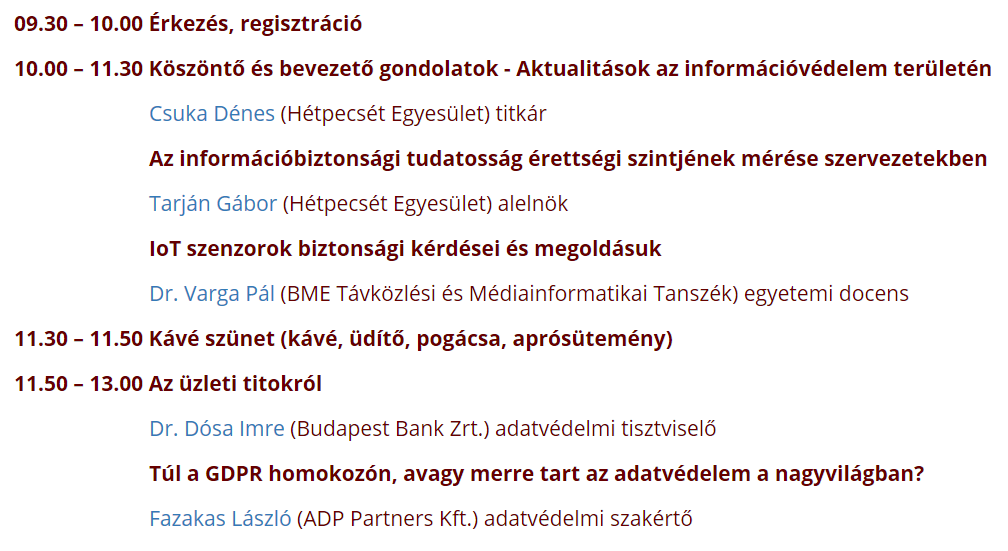